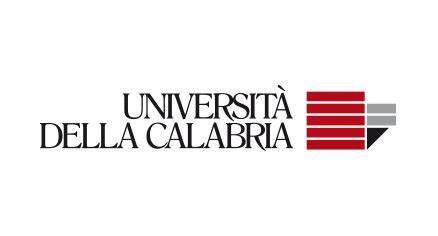 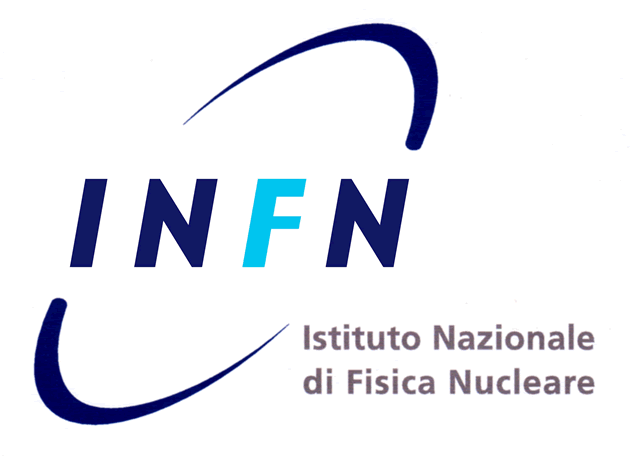 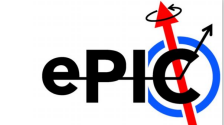 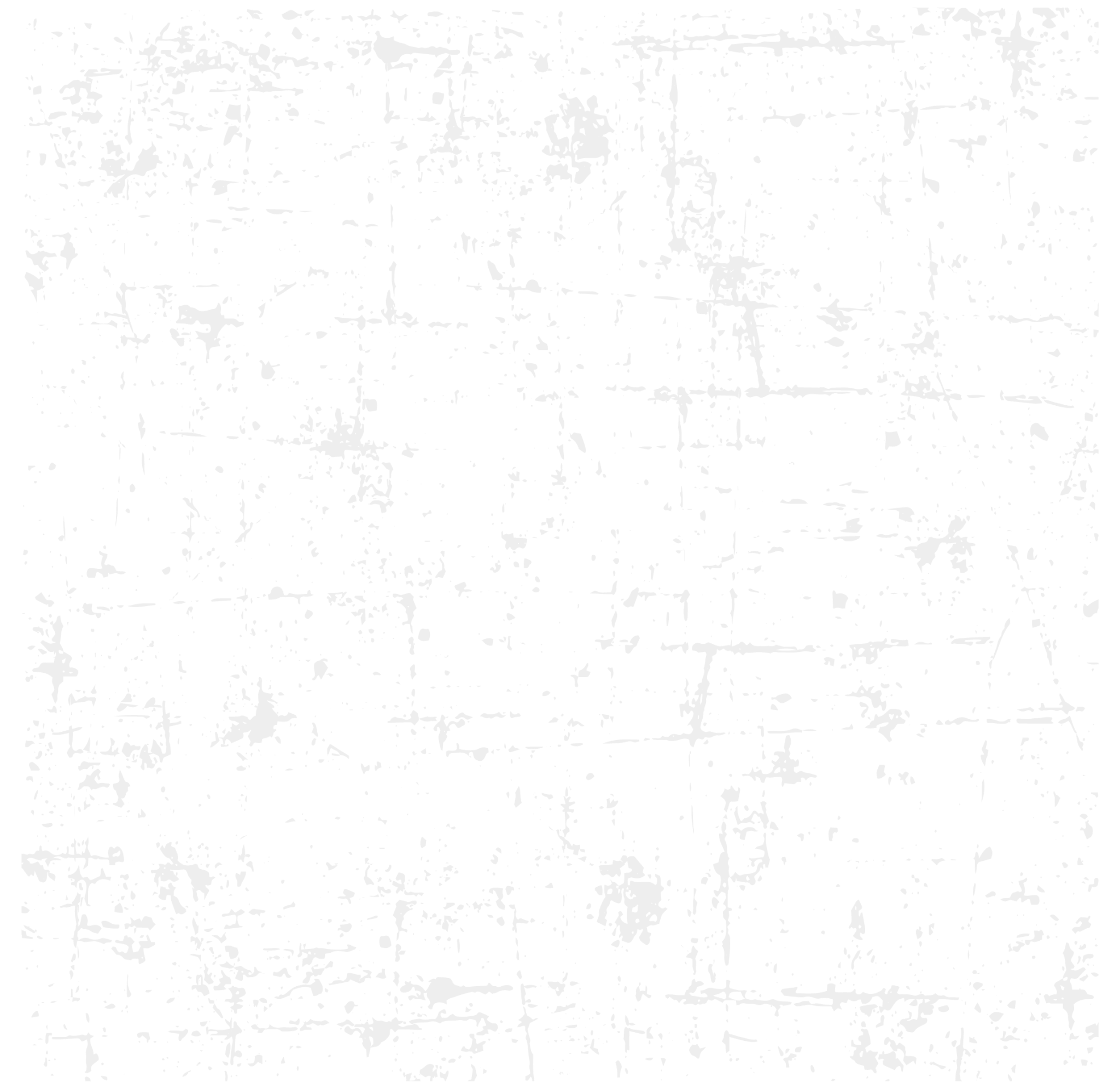 Characterization of SiPMs and performance studies for the dRICH detector of the ePIC experiment
Luisa Occhiuto, University of Calabria & INFN Cosenza
luisa.occhiuto@cern.ch                                          INFN 2024
THE ELECTRON-ION COLLIDER AND THE ePIC EXPERIMENT
Key capability: particle tracking and identification (PID), aiming to separate electrons from pions, kaons and protons.
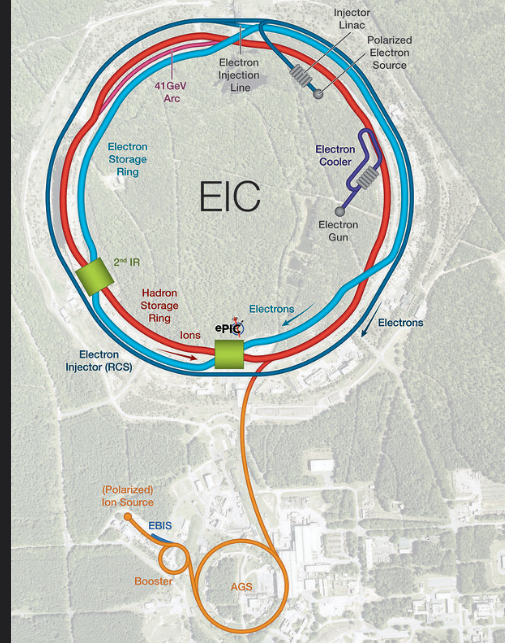 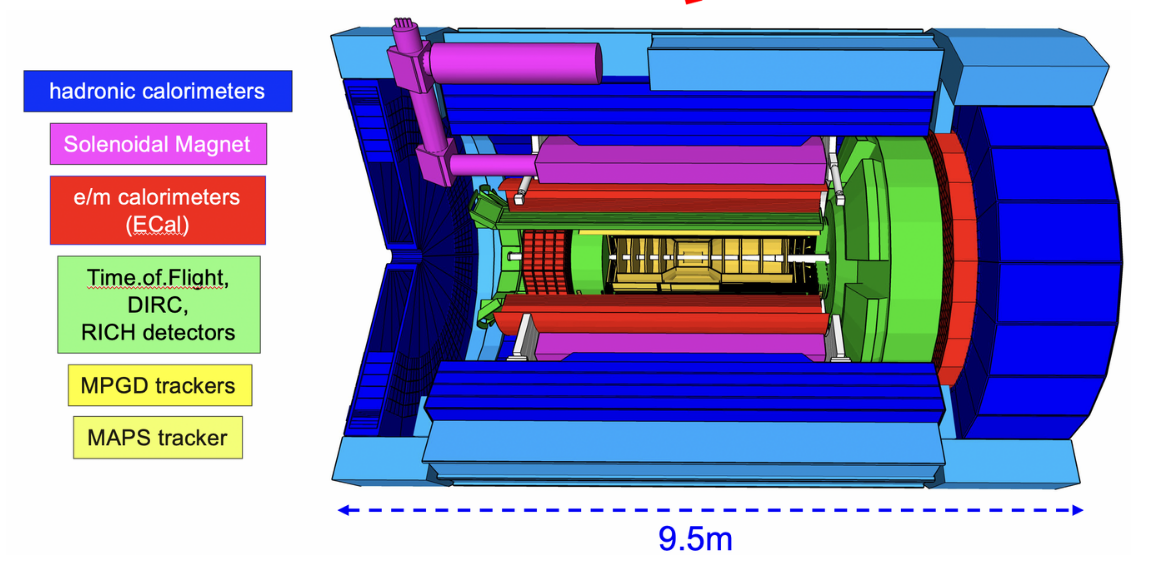 dRICH detector
luisa.occhiuto@cern.ch                                      INFN 2024                                                                               1
Identification of particles with momentum  from a few GeV/c up to about 50 GeV/c.
Nσ SEPARATION OF π AND K
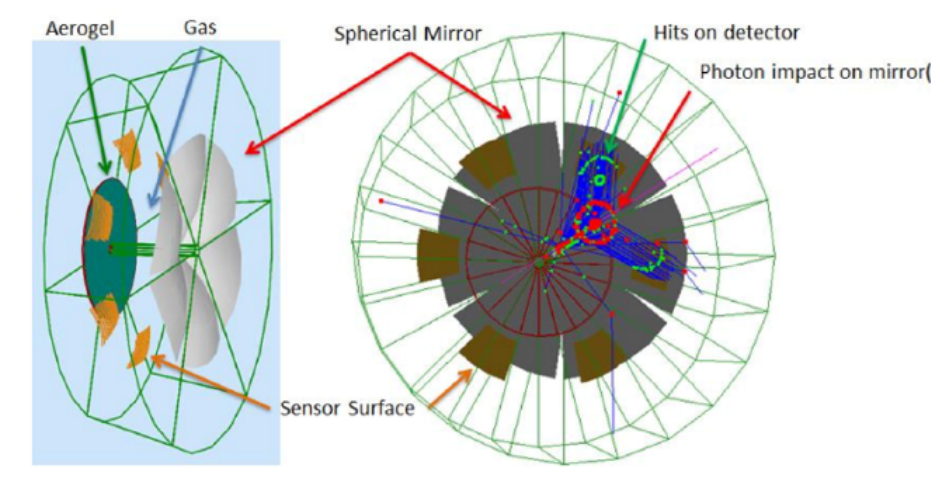 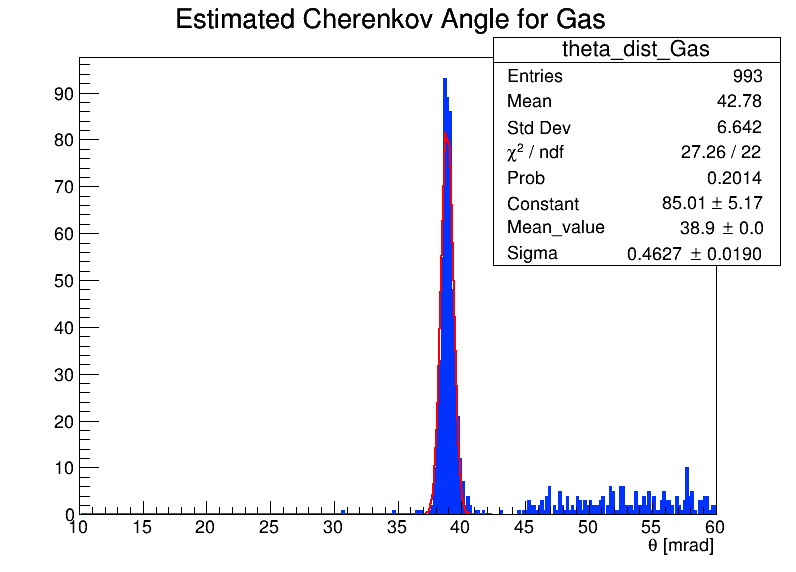 luisa.occhiuto@cern.ch                                      INFN 2024                                                                               2
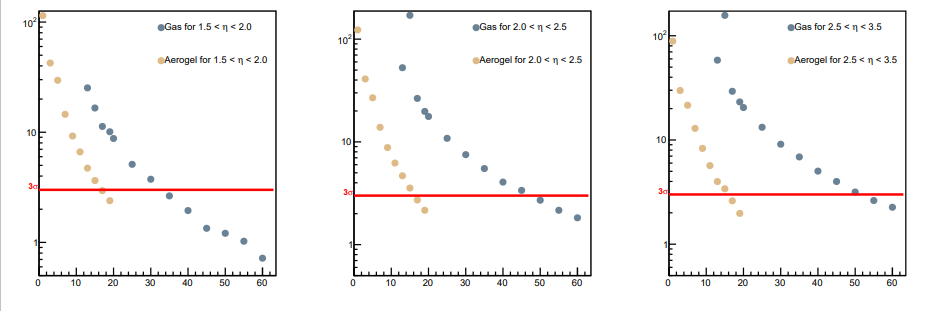 Momentum (GeV/c)
Momentum (GeV/c)
Momentum (GeV/c)
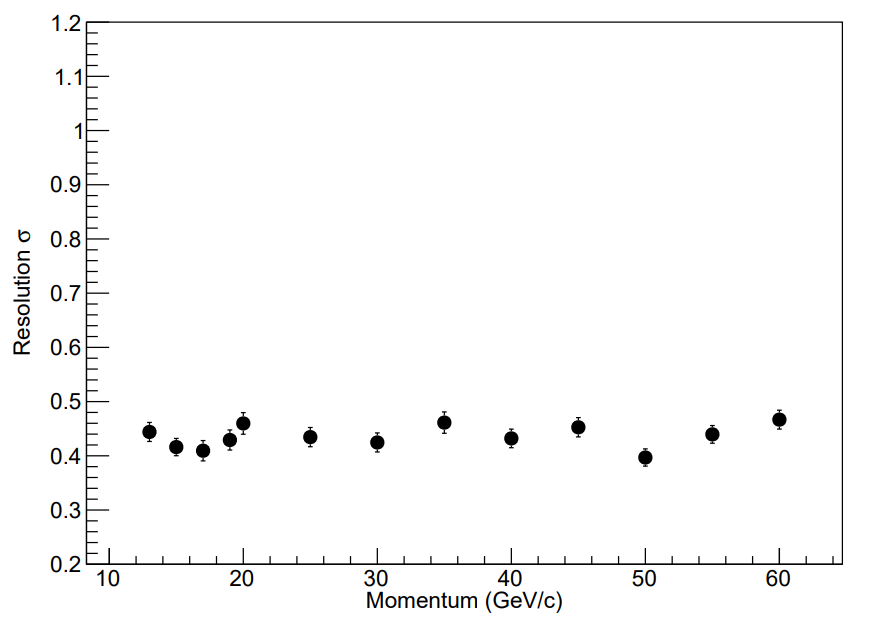 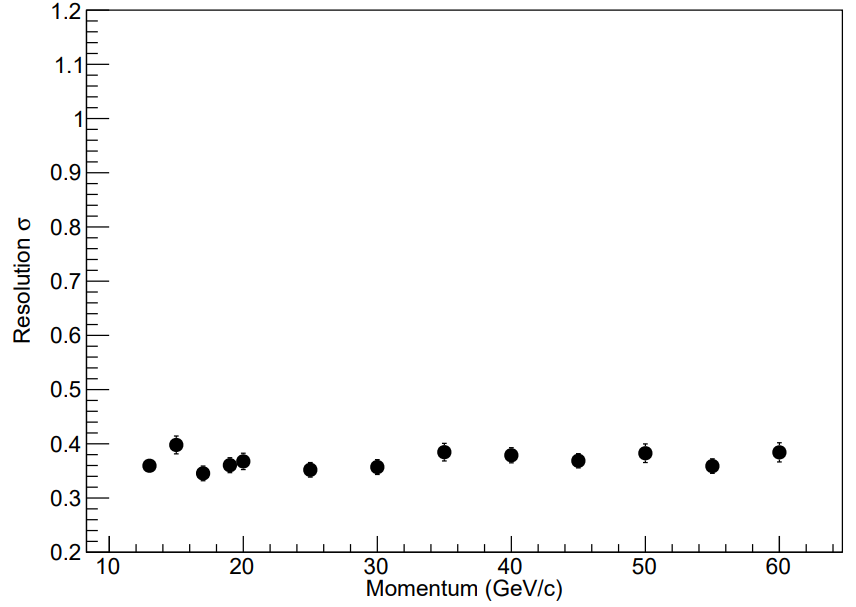 Resolution of Cerenkov angle (π)
luisa.occhiuto@cern.ch                                      INFN 2024                                                                               3
I-V CHARACTERIZATION
Characterization setup for I-V characteristic installed in Cosenza, University of Calabria.
PRO
Single photon detection;
High Photon Detection Efficiency;
Good time resolution;
Insensitive to magnetic field.
Cheap
Low voltage operation

CONS:
Large Dark Count Rate
Prone to radiation damage
Costum made portable Peltier box
Ultra pure air tanks
Multiplexer
Source Meter
Power supplies
Adapter board
SiPM board
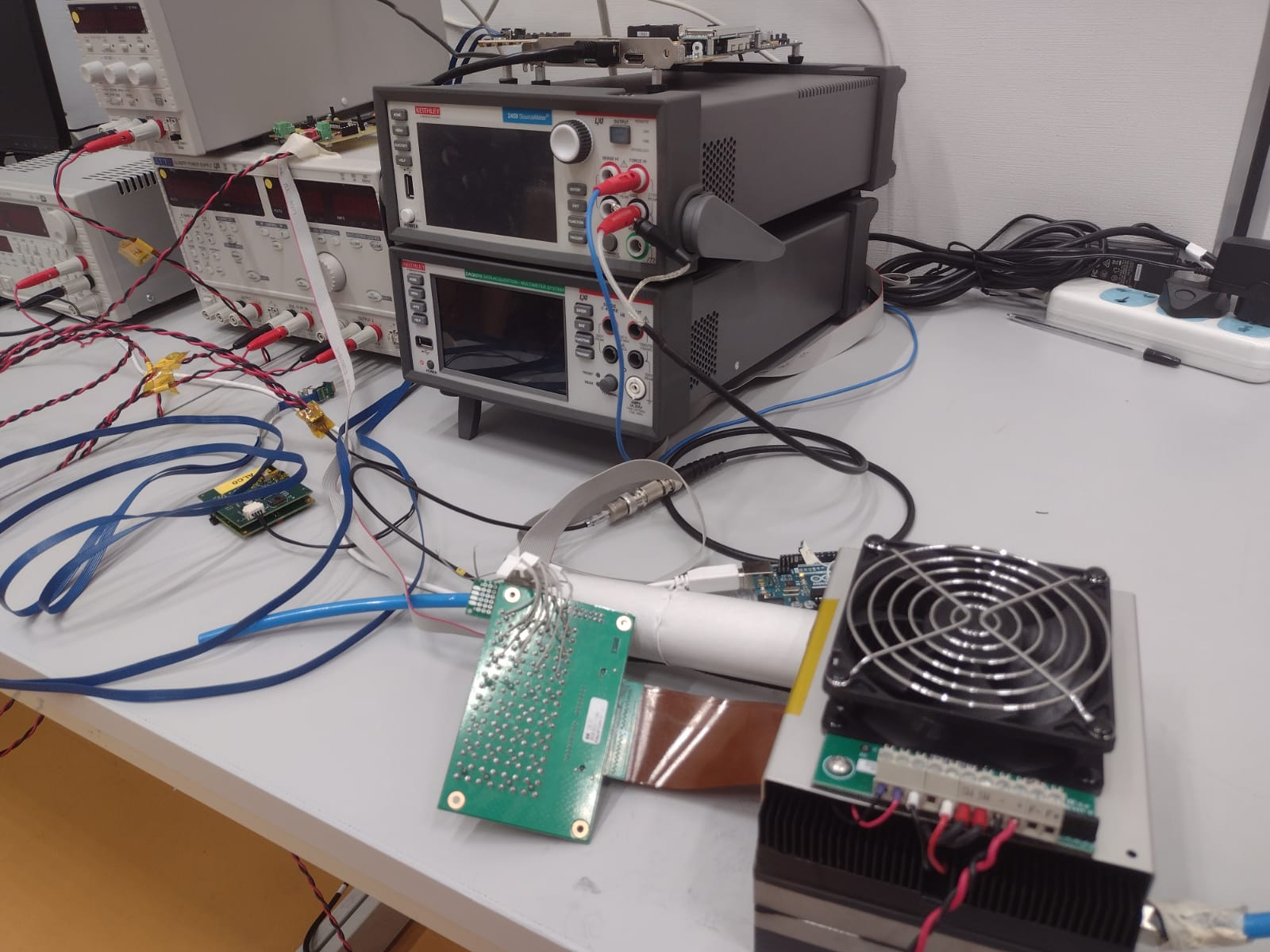 1° set of measurements
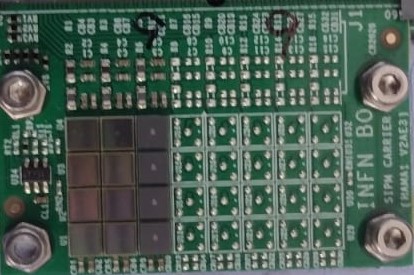 5 boards analyzed.
Data acquisition of I-V characteristic @ 253 K.
HAMA S13360-3050
HAMA S13360-3075
HAMA S14160-3050
luisa.occhiuto@cern.ch                                      INFN 2024                                                                               4
Characterization setup for I-V characteristic installed in Cosenza, University of Calabria.
PRO
Single photon detection;
High Photon Detection Efficiency;
Good time resolution;
Insensitive to magnetic field.
Cheap
Low voltage operation

CONS:
Large Dark Count Rate
Prone to radiation damage
Costum made portable Peltier box
Ultra pure air tanks
Multiplexer
Source Meter
Power supplies
Adapter board
SiPM board
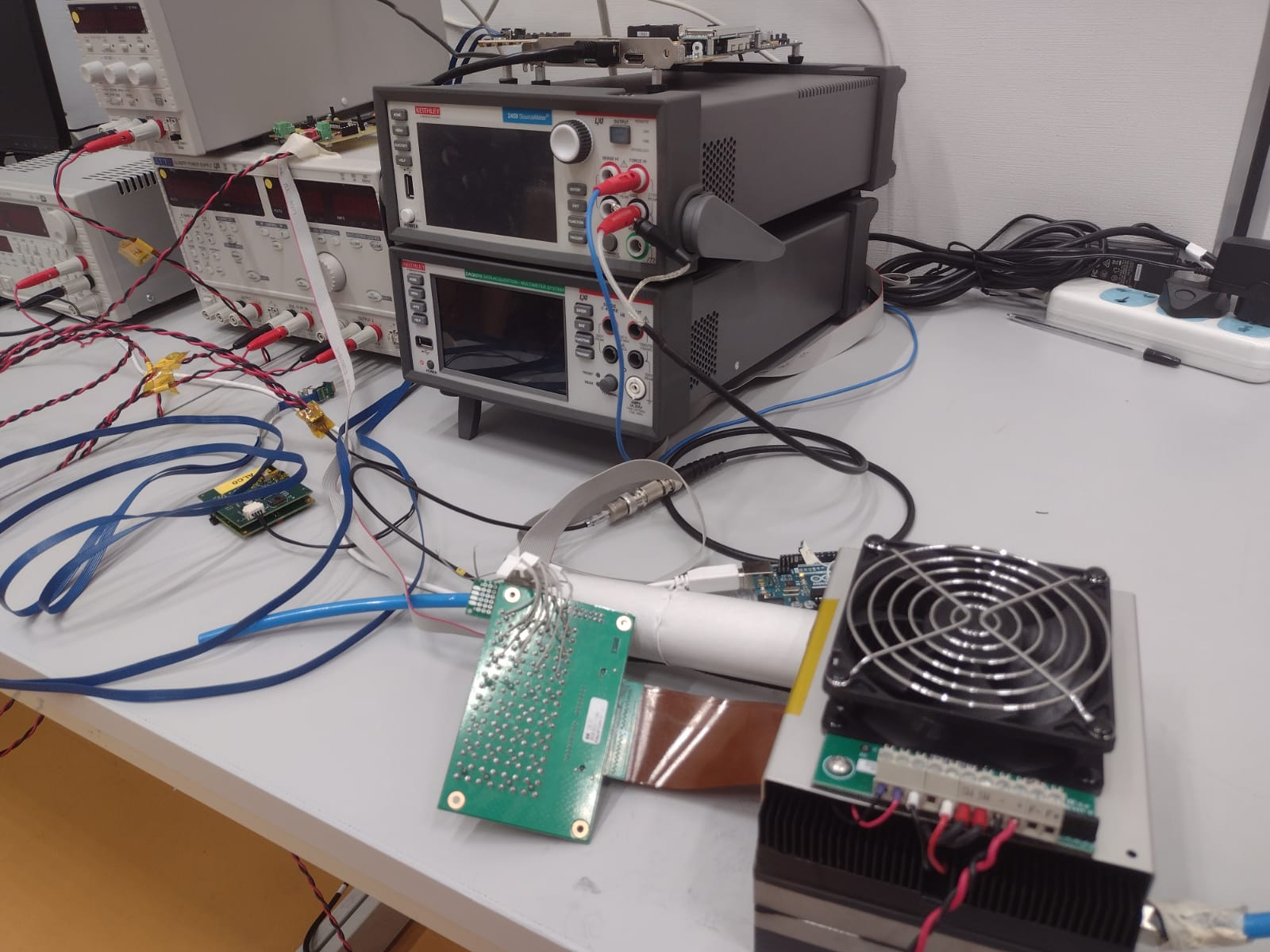 2° set of measurements
1° step of measurements
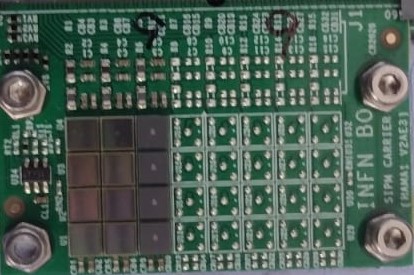 5 boards analyzed.
Data acquisition of I-V characteristic @ 253 K.
HAMA S13360-3050
HAMA S13360-3075
HAMA S14160-3050
luisa.occhiuto@cern.ch                                      INFN 2024                                                                               4
Characterization setup for I-V characteristic installed in Cosenza, University of Calabria.
PRO
Single photon detection;
High Photon Detection Efficiency;
Good time resolution;
Insensitive to magnetic field.
Cheap
Low voltage operation

CONS:
Large Dark Count Rate
Prone to radiation damage
Oven annealing: 150 h @ 150 °C
Costum made portable Peltier box
Ultra pure air tanks
Multiplexer
Source Meter
Power supplies
Adapter board
SiPM board
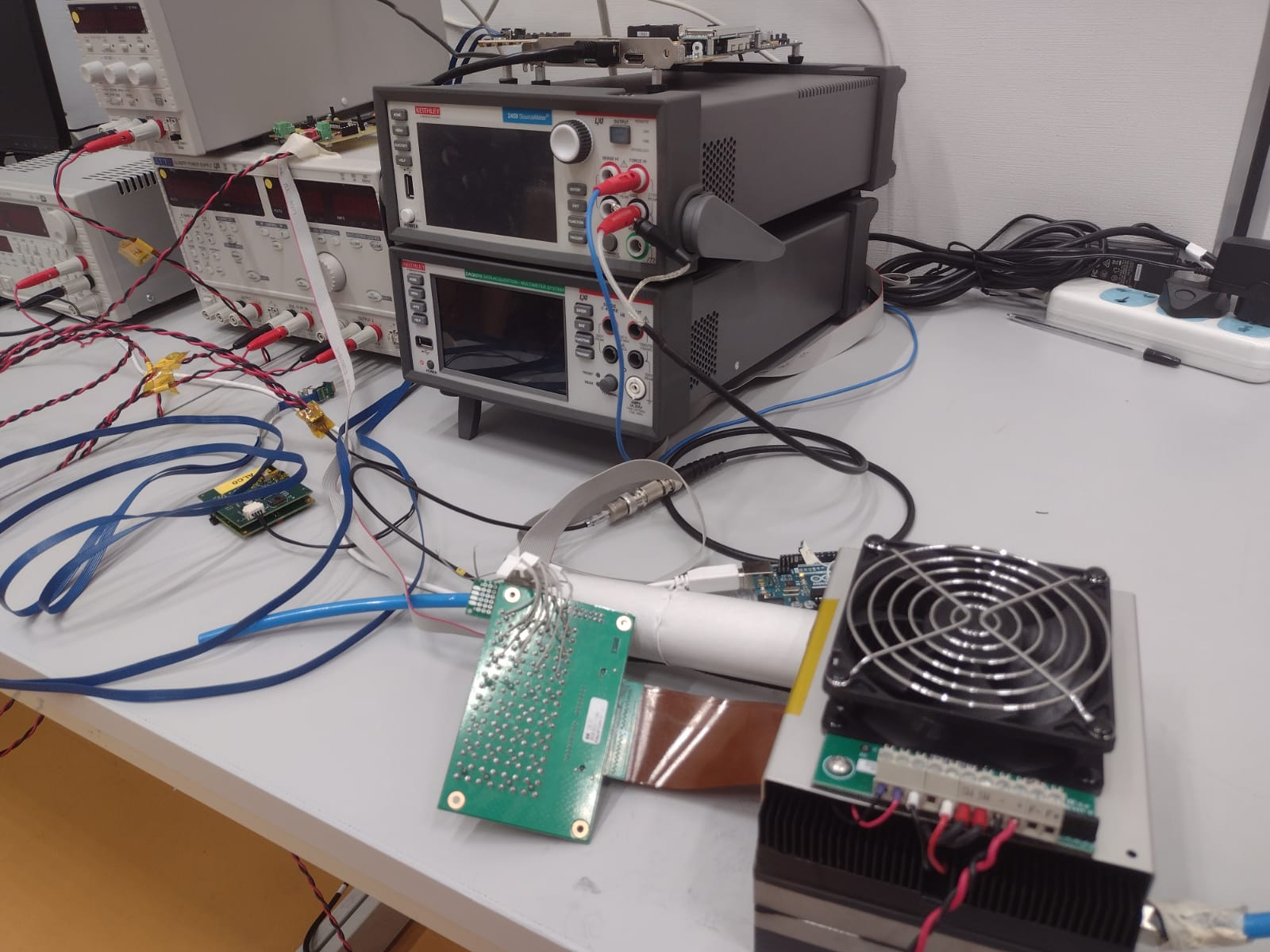 3° set of measurements
2° step of measurements
1° step of measurements
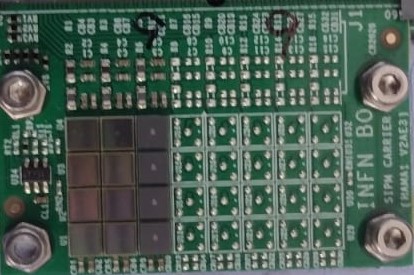 5 boards analyzed.
Data acquisition of I-V characteristic @ 253 K.
HAMA S13360-3050
HAMA S13360-3075
HAMA S14160-3050
luisa.occhiuto@cern.ch                                      INFN 2024                                                                               4
I-V CHARACTERISTIC
253K- no irradiated 
253K- annealed
253K- irradiated
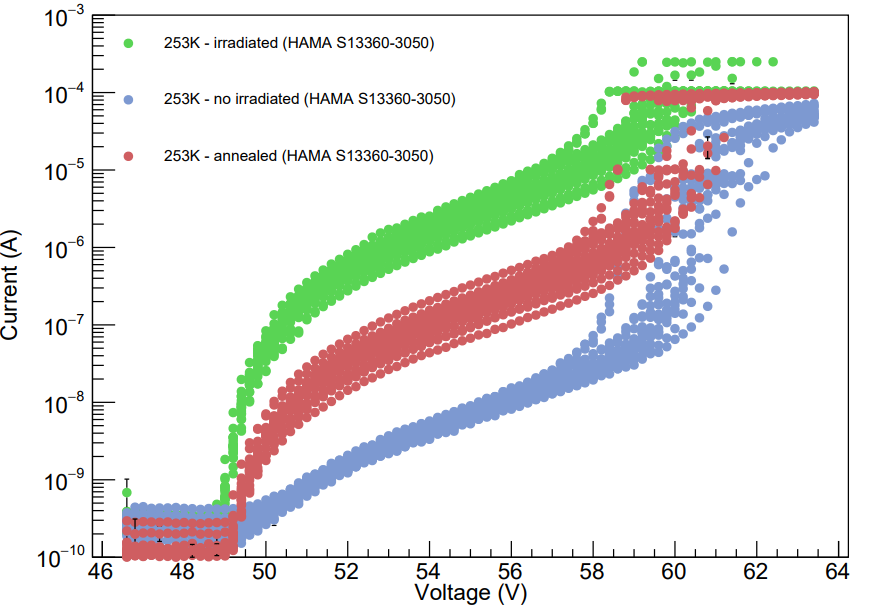 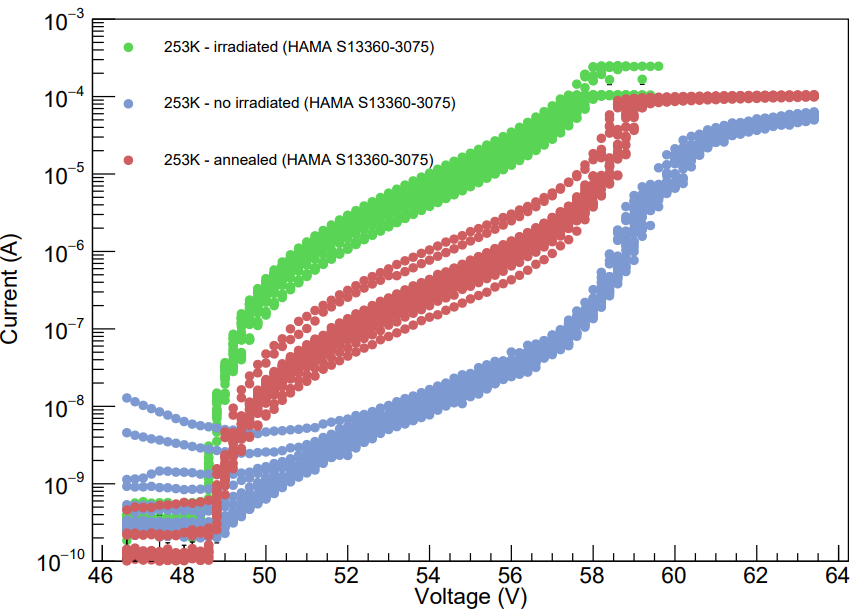 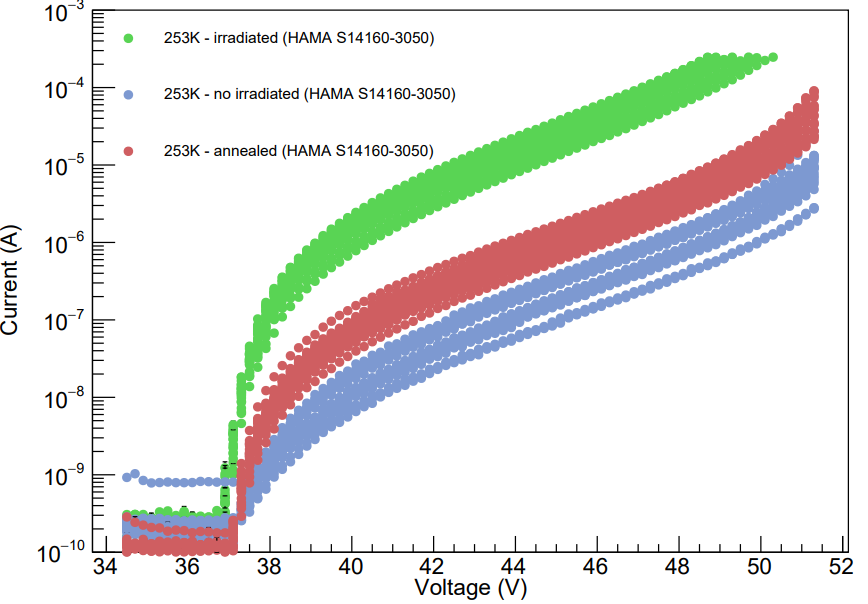 luisa.occhiuto@cern.ch                                      INFN 2024                                                                               5
ENERGY SCAN
Overvoltage = Dark current - Vbd
PRELIMINARY
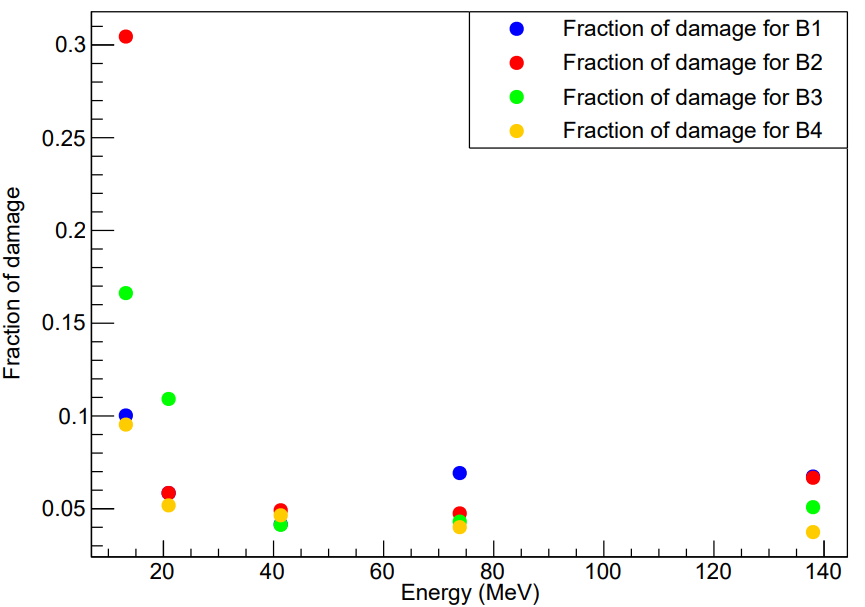 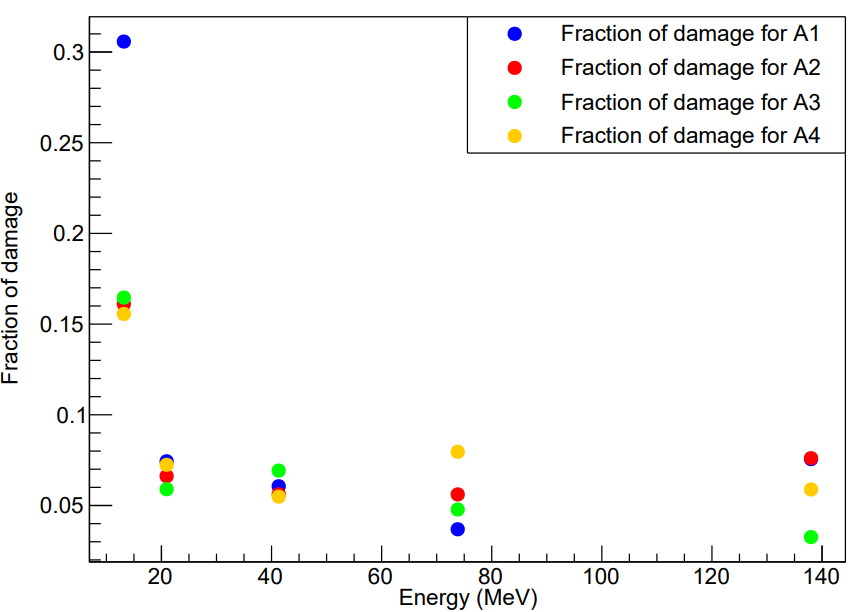 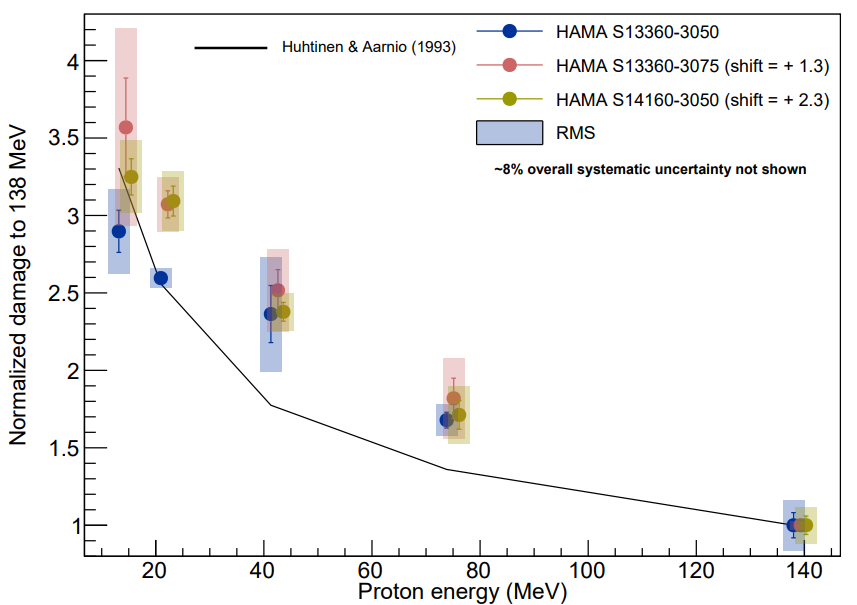 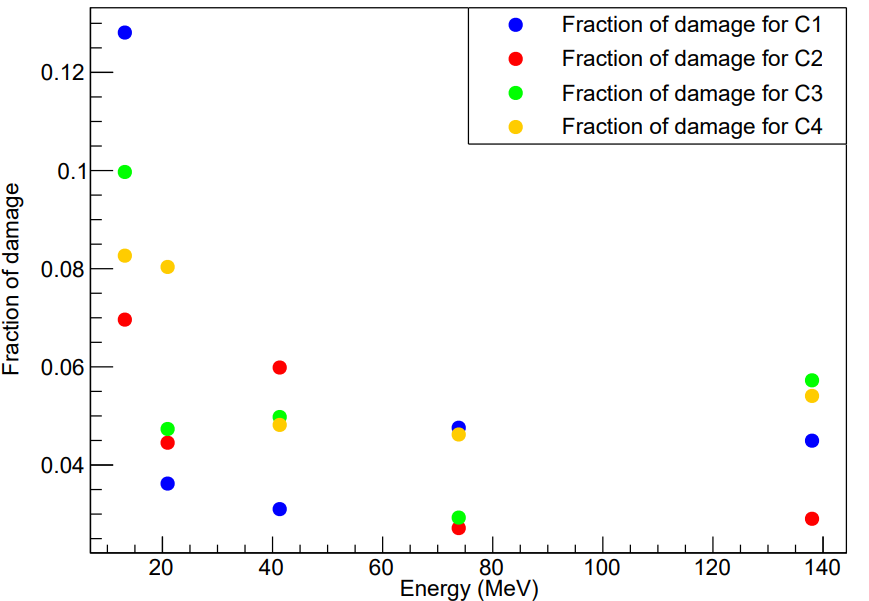 Fraction of damage for each sensor
Displacement damage for each sensor. A proton at 13 MeV is more harmful than a proton at 138 MeV.
For semplicity we call:
HAMA S13360-3050 == A
HAMA S13360-3075 == B
HAMA S14160-3050 == C
luisa.occhiuto@cern.ch                                      INFN 2024                                                                               6
CONCLUSION AND OUTLOOK
SIMULATION
OUTLOOK
SiPMs
OUTLOOK
NOISE
Nσ SEPARATION
CHARACTERIZATION
γ RAYS
The next step is to add noise and see how the Nσ separation and the resolution change.
The next step is to irradiate the sensors with gamma rays and see how the damage changes
Radiation damage is in agreement with the NIEL model.
With annealing there is a recovery of the performance of the sensors independent of the energy used to irradiate them.
luisa.occhiuto@cern.ch                                      INFN 2024                                                                               7
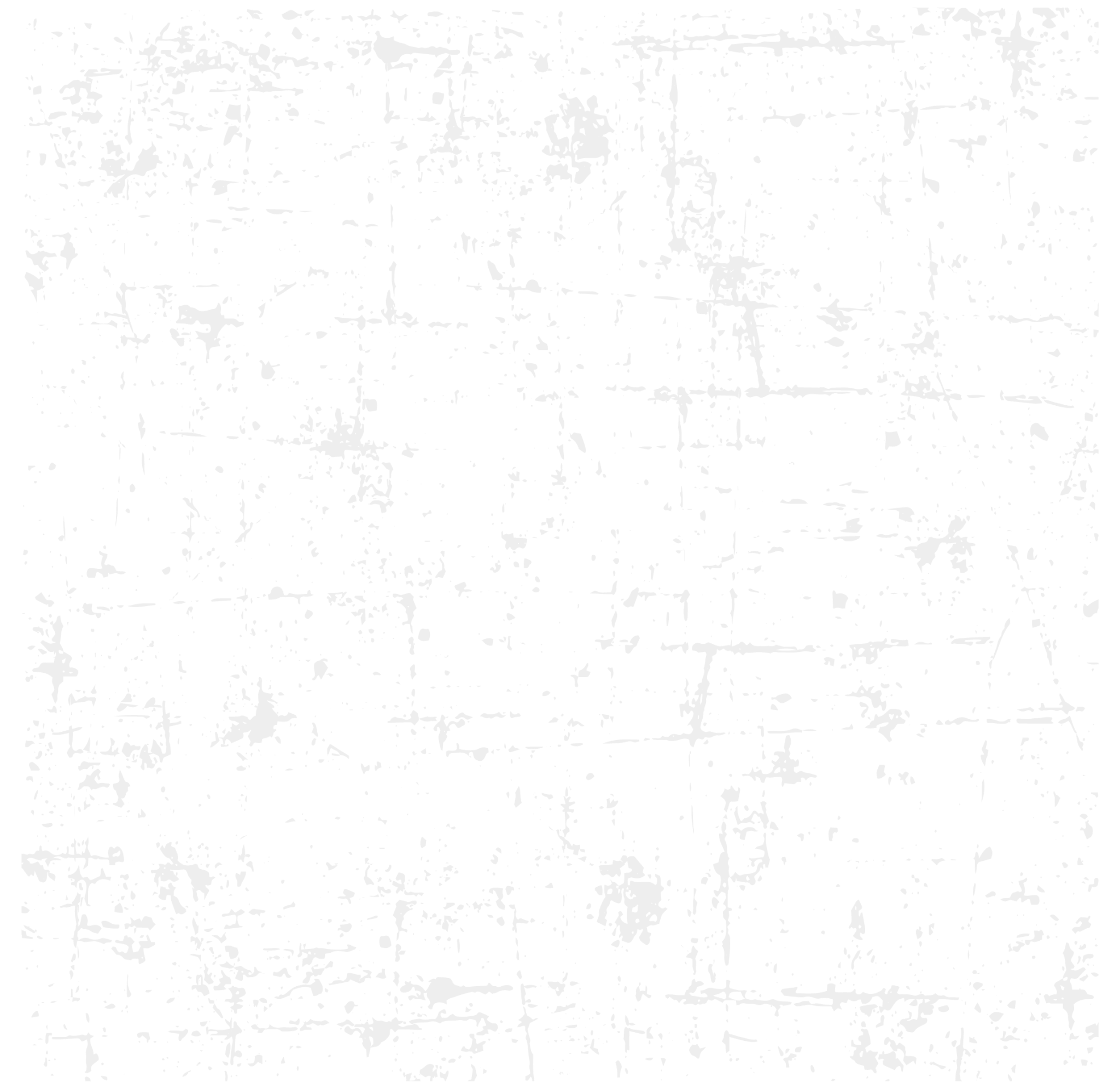 THANKS!
luisa.occhiuto@cern.ch                                      INFN 2024                                                                               8
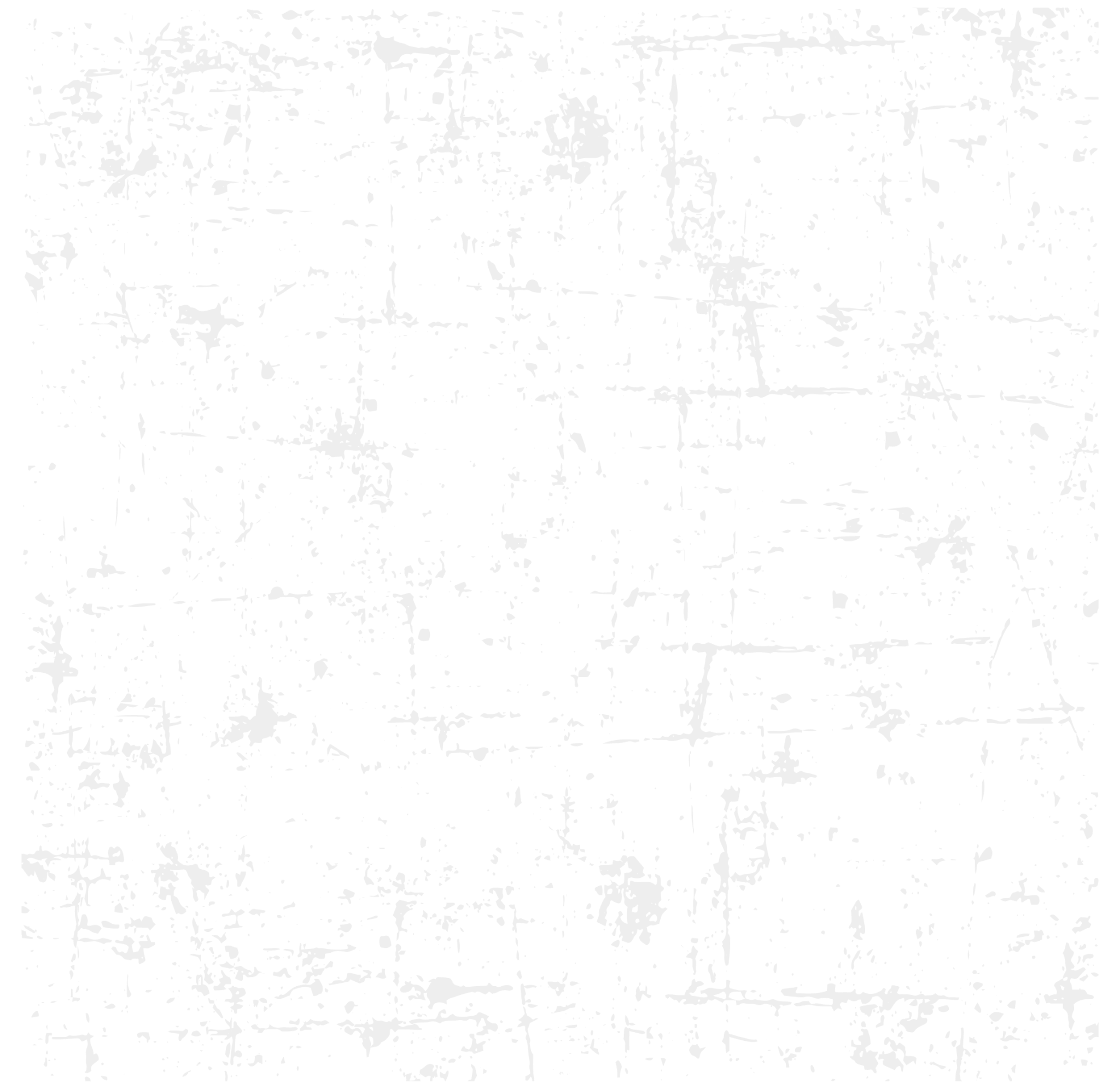 Backup
luisa.occhiuto@cern.ch                                      INFN 2024                                                                               9
SiPM SENSORS
PRO:
Single photon detection;
High Photon Detection Efficiency;
Good time resolution;
Insensitive to magnetic field.
Cheap
Low voltage operation

CONS:
Large Dark Count Rate
Prone to radiation damage
HAMA S13360-3050
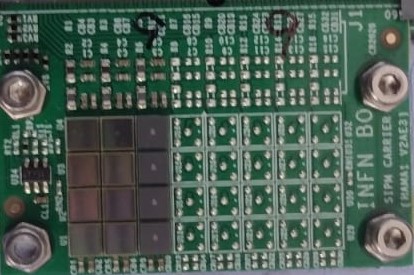 HAMA S13360-3075
HAMA S14160-3050
luisa.occhiuto@cern.ch                                      INFN 2024                                                                               10
SiPM SENSORS
The hardness factor k is used to normalize the damage caused by different incident particles relative to a reference particle, in this case a 1 MeV neutron. 

This allows us to compare the damage caused by particles with different energies on a common scale.

In other words, it tells us how much energy a 1 MeV neutron beam would have to have to cause the same damage.
PRO:
Single photon detection;
High Photon Detection Efficiency;
Good time resolution;
Insensitive to magnetic field.
Cheap
Low voltage operation

CONS:
Large Dark Count Rate
Prone to radiation damage
HAMA S13360-3050
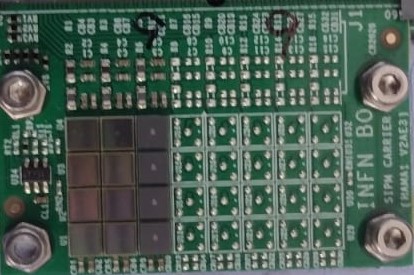 HAMA S13360-3075
HAMA S14160-3050
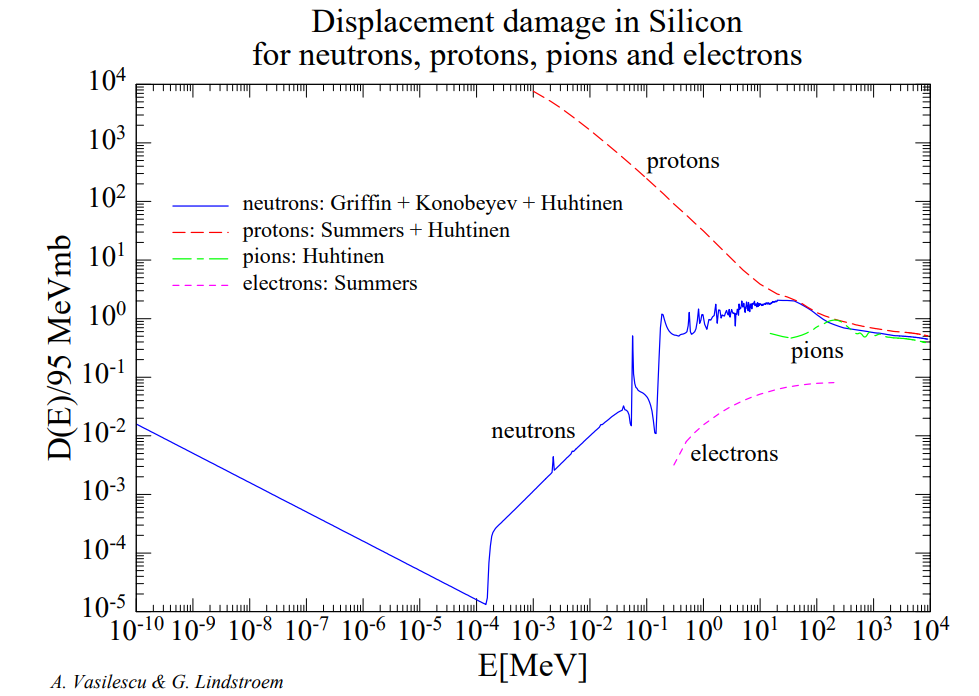 luisa.occhiuto@cern.ch                                      INFN 2024                                                                               11
SiPM SENSORS
The hardness factor k is used to normalize the damage caused by different incident particles relative to a reference particle, in this case a 1 MeV neutron. 

This allows us to compare the damage caused by particles with different energies on a common scale.

In other words, it tells us how much energy a 1 MeV neutron beam would have to have to cause the same damage.
PRO:
Single photon detection;
High Photon Detection Efficiency;
Good time resolution;
Insensitive to magnetic field.
Cheap
Low voltage operation

CONS:
Large Dark Count Rate
Prone to radiation damage
HAMA S13360-3050
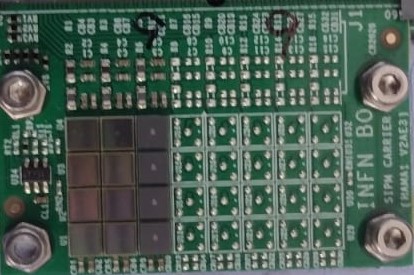 HAMA S13360-3075
HAMA S14160-3050
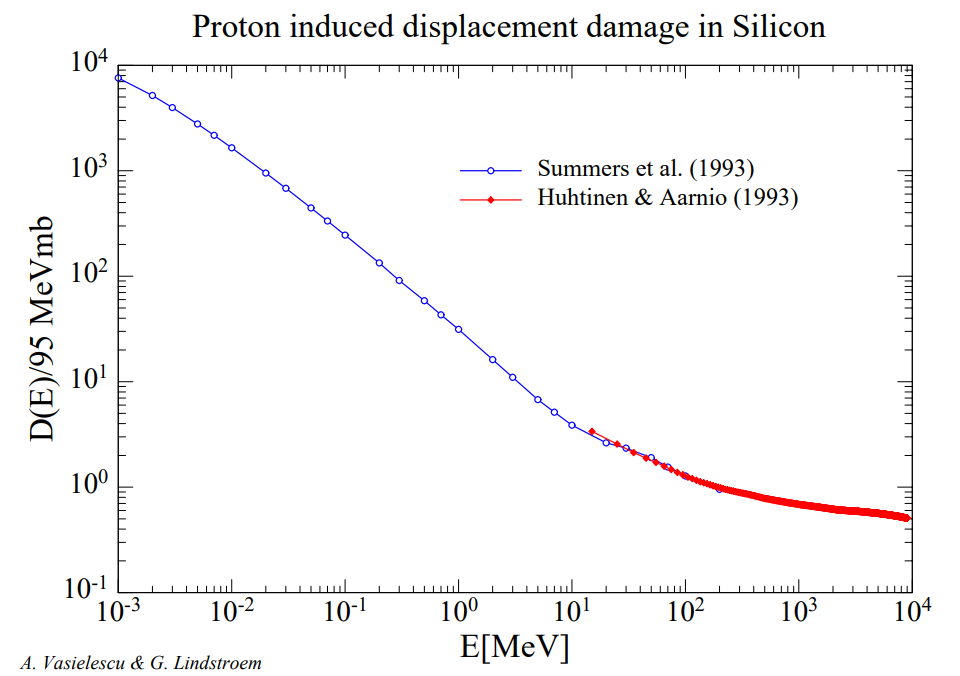 Where D is the displacement damage cross section.
luisa.occhiuto@cern.ch                                      INFN 2024                                                                               12
Overvoltage = Dark current - Vbd
ENERGY SCAN
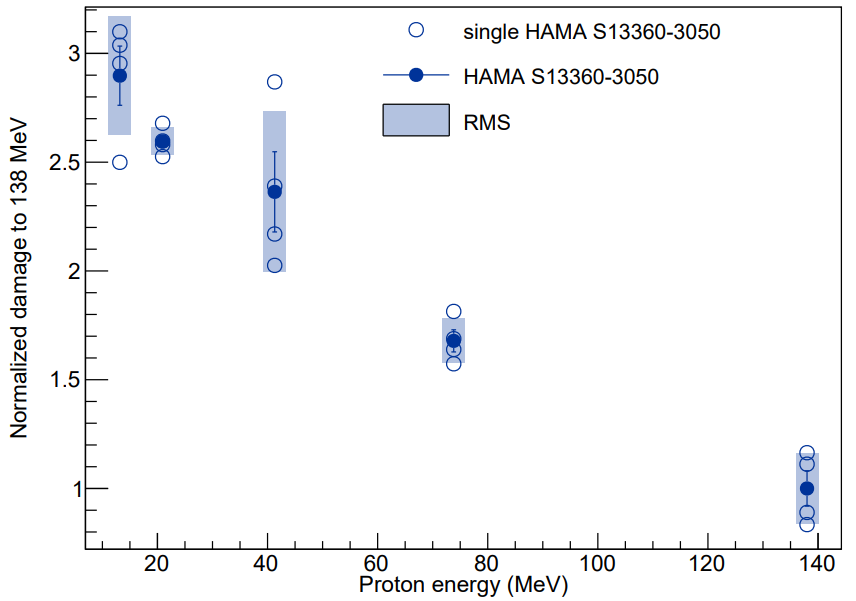 Evaluation of breakdown voltage (Vbd).
Evaluation of current at 3 Overvoltage.
Evaluation of difference between current post and pre irradiation.
Uniform distribution assumption.
luisa.occhiuto@cern.ch                                      INFN 2024                                                                               13